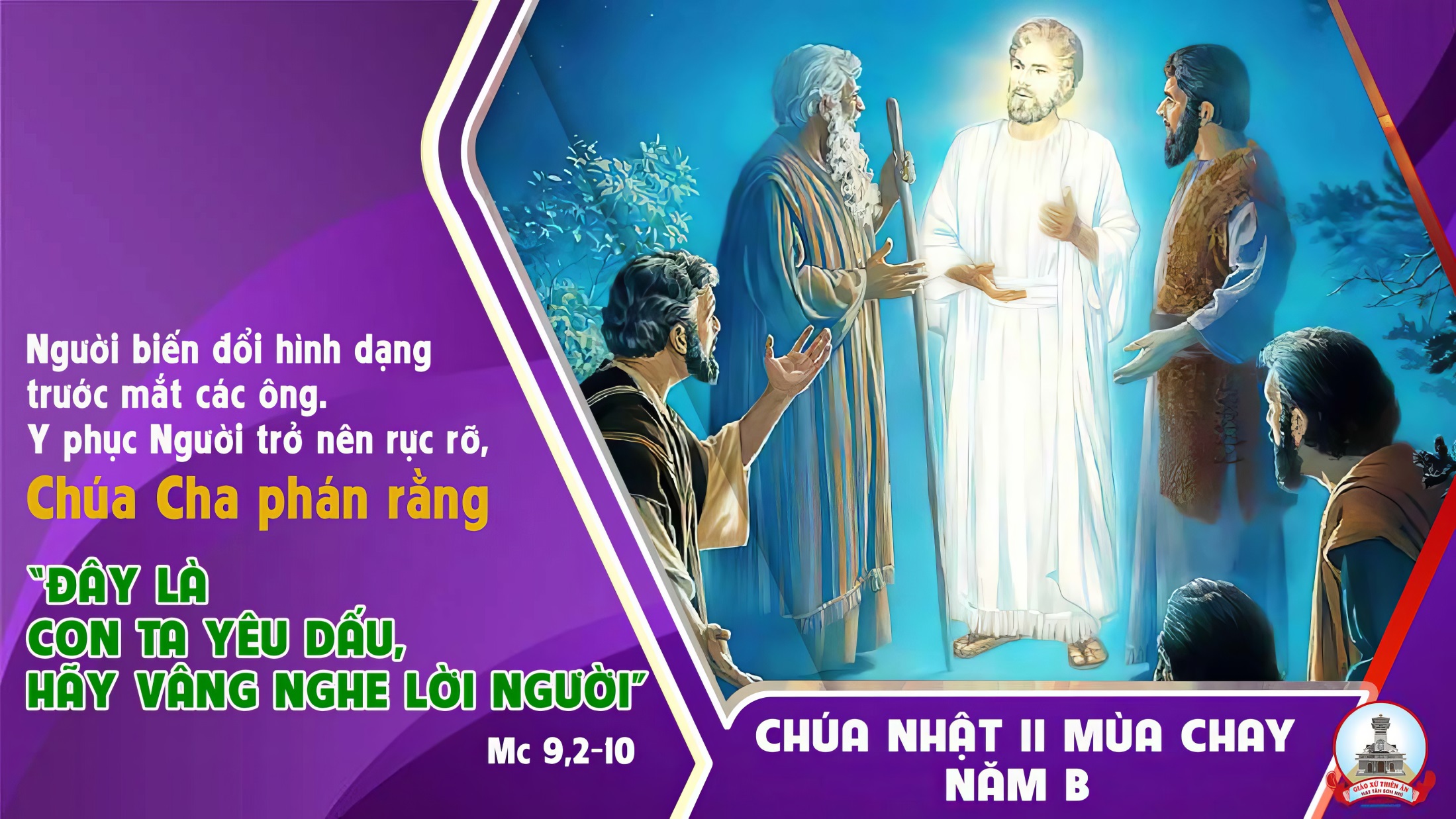 Tập Hát Cộng Đoàn
Đk: Trong miền đất dành cho kẻ sống, tôi sẽ bước đi trước mặt Ngài.
Câu Xướng Trước Phúc Âm
Từ trong đám mây sáng chói, tiếng Chúa Cha phán rằng: “Đây là Con Ta rất yêu dấu, các ngươi hãy nghe lời Người”.
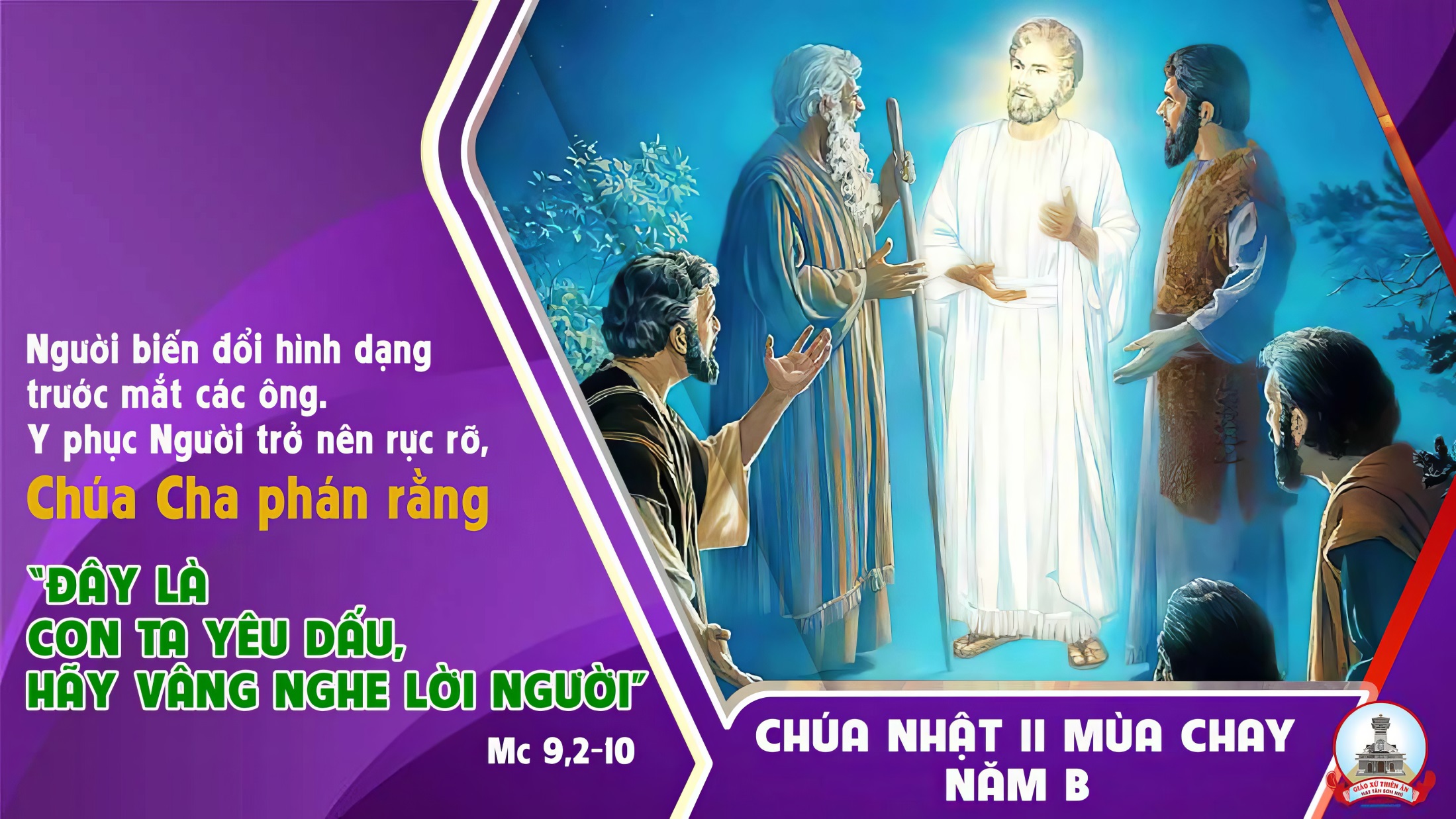 Ca Nhập LễChúa Là Nguồn Ánh SángCát Minh
Tk1: Chúa là (a) nguồn ánh sáng, là Đấng Cứu độ của tôi. Chúa là (a) nguồn cậy trông, tôi đâu có sợ chi.
Đk: Lạy Chúa, con tìm Nhan Thánh Chúa, con tìm Nhanh Thánh Chúa (ôi Chúa ơi).
Tk2: Hết tình lòng tôi kêu khấn, được mãi sống trong Nhà Người. Vui hưởng cuộc đời đềm êm, cung chiêm Thánh điện Người.
Đk: Lạy Chúa, con tìm Nhan Thánh Chúa, con tìm Nhanh Thánh Chúa (ôi Chúa ơi).
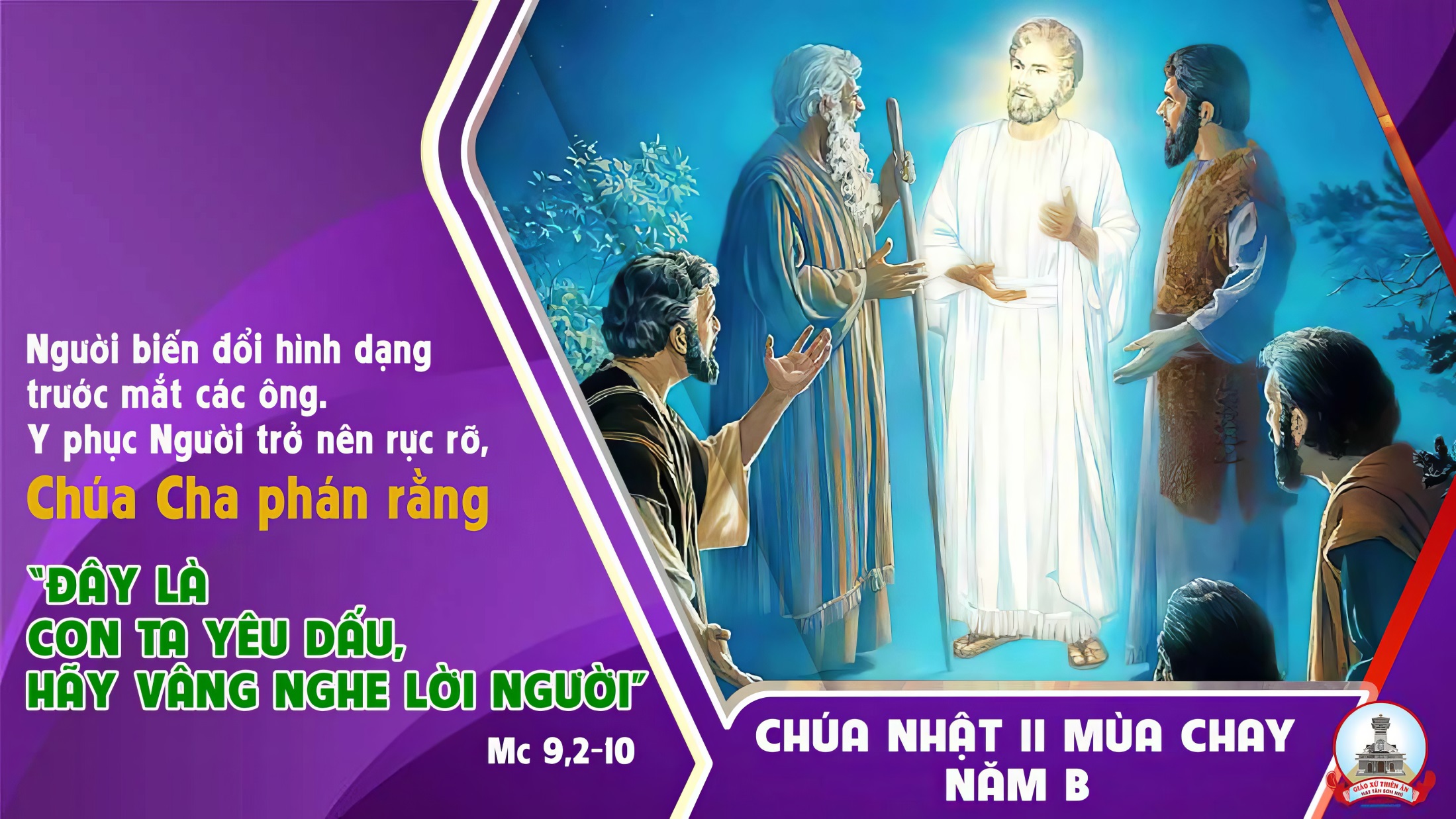 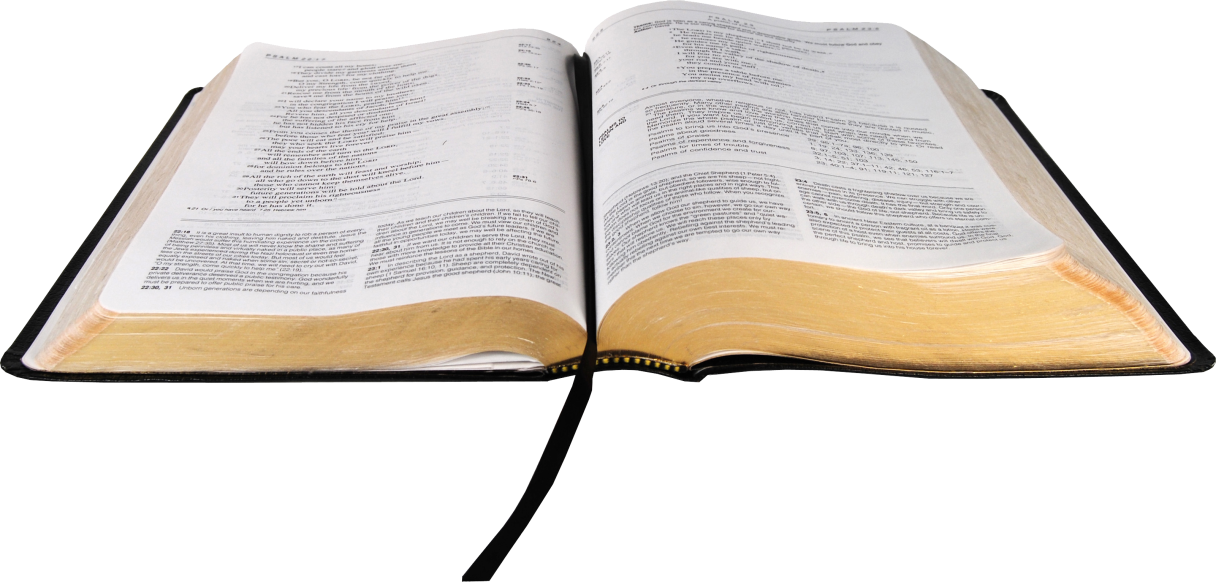 Bài đọc 1:
Tổ phụ Áp-ra-ham dâng lễ tế.
trích sách Sáng thế.
THÁNH VỊNH 115CHÚA NHẬT II MÙA CHAYNĂM BLm Kim Long(03 câu)
Đk: Trong miền đất dành cho kẻ sống, tôi sẽ bước đi trước mặt Ngài.
Tk1: Vẫn vững tin khi tôi nói rằng: Này phận tôi muôn nỗi khổ đau. Nơi Tôn Nhan thực đáng quý trọng kẻ tử vong vì trung nghĩa với Người.
Đk: Trong miền đất dành cho kẻ sống, tôi sẽ bước đi trước mặt Ngài.
Tk2: Tôi tớ đây thân con nữ tỳ được Ngài thương cởi xích xiềng cho. Nay xin dâng của lễ cảm tạ và cầu xin danh thánh của Ngài.
Đk: Trong miền đất dành cho kẻ sống, tôi sẽ bước đi trước mặt Ngài.
Tk3: Với Chúa đây tôi luôn giữ trọn lời thề xưa ngay trước toàn dân. Nơi khuôn viên đền thiêng của Ngài, giữa lòng ngươi, này Giê-ru-sa-lem.
Đk: Trong miền đất dành cho kẻ sống, tôi sẽ bước đi trước mặt Ngài.
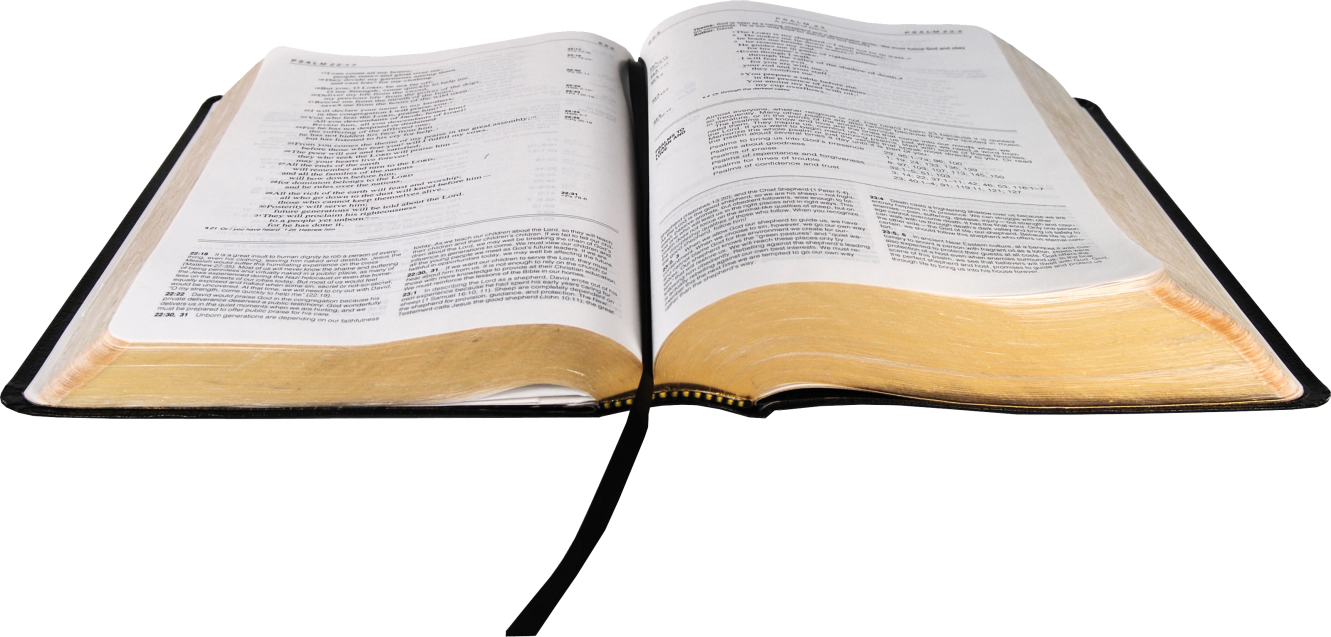 Bài đọc 2:
Đến như chính Con Một, Thiên Chúa cũng chẳng tiếc.
Bài trích thư của thánh Phao-lô tông đồ gửi tín hữu Rô-ma.
Câu Xướng Trước Phúc Âm
Từ trong đám mây sáng chói, tiếng Chúa Cha phán rằng: “Đây là Con Ta rất yêu dấu, các ngươi hãy nghe lời Người”.
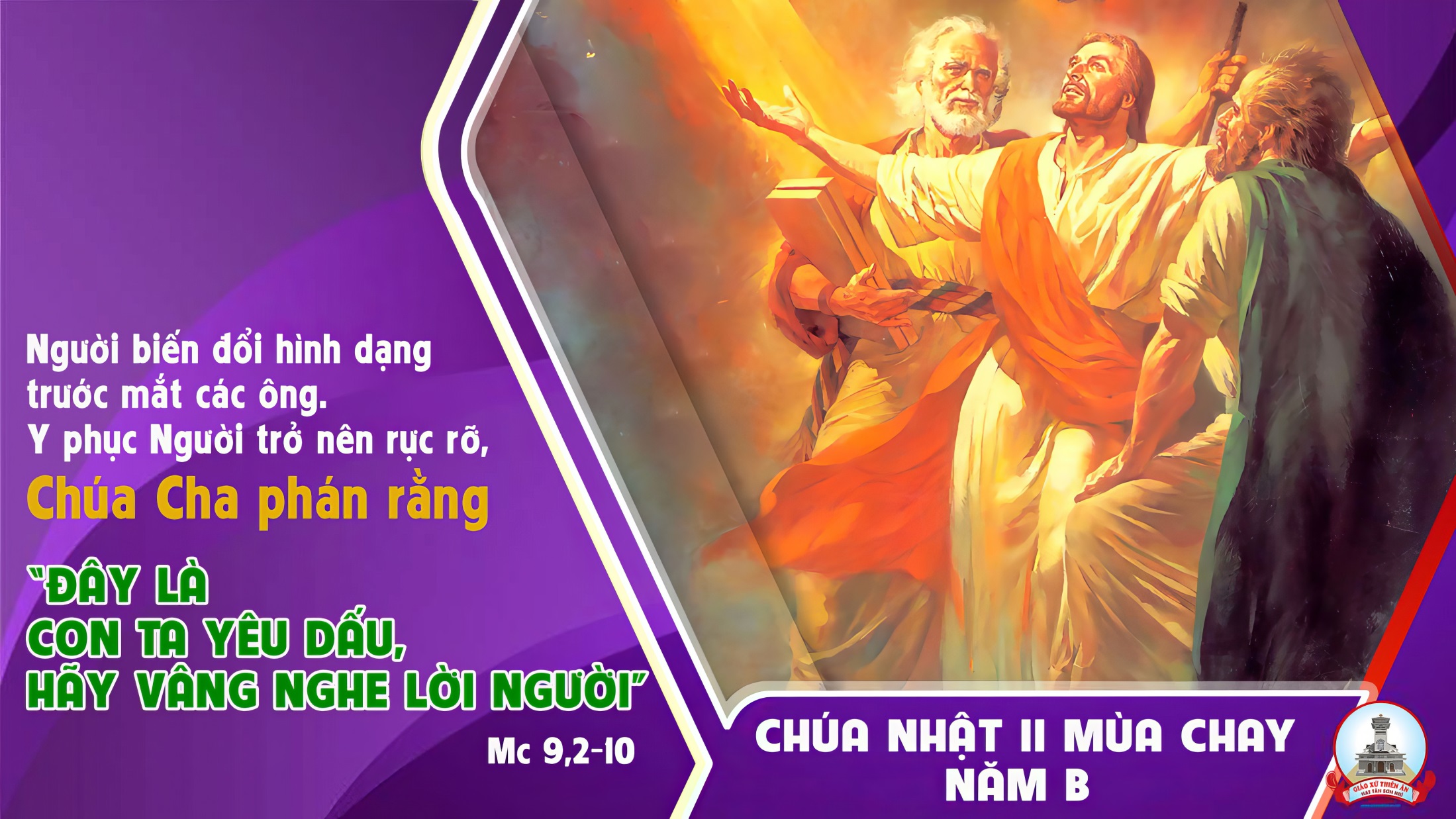 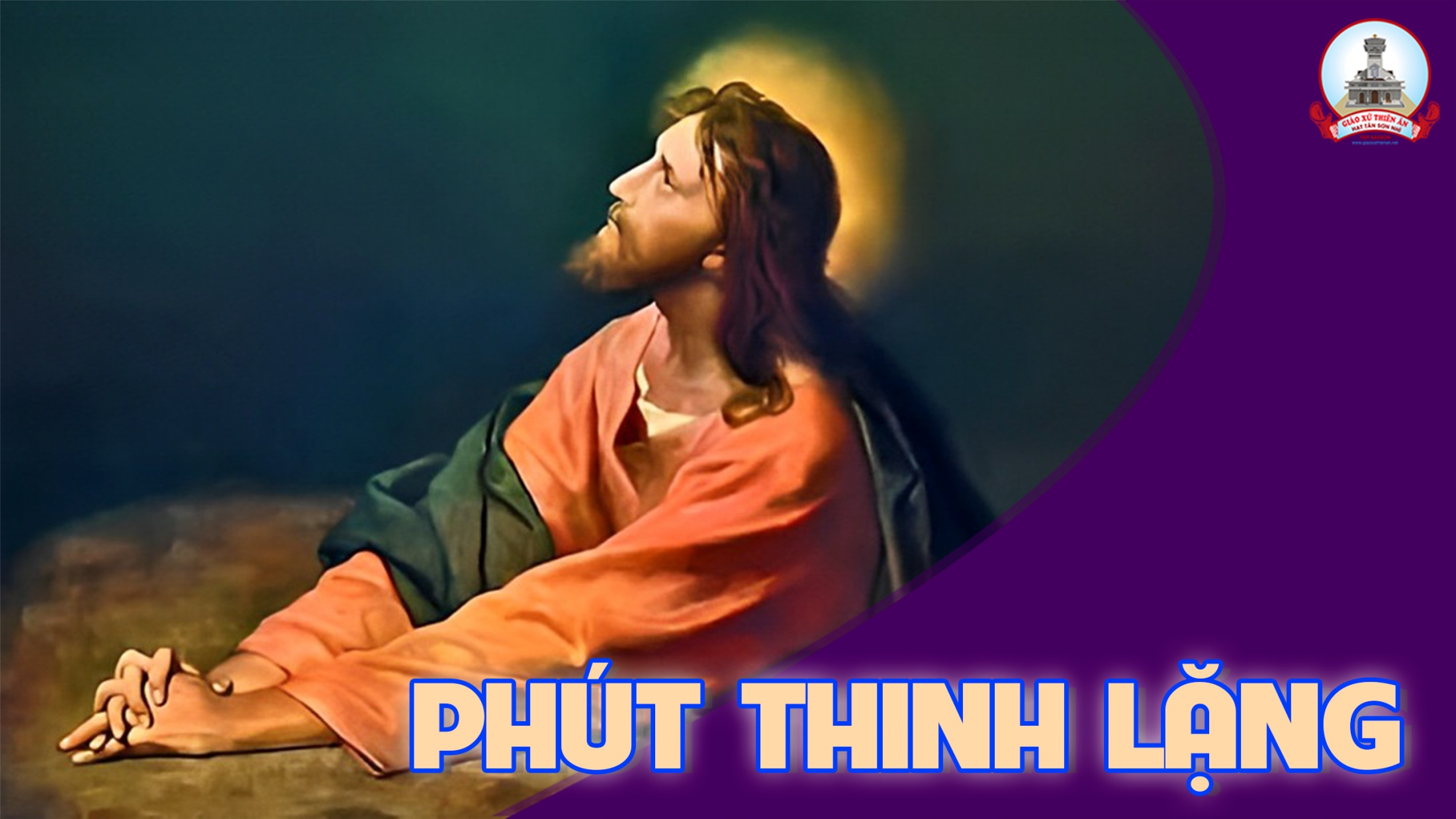 KINH TIN KÍNH
Tôi tin kính một Thiên Chúa là Cha toàn năng, Đấng tạo thành trời đất, muôn vật hữu hình và vô hình.
Tôi tin kính một Chúa Giêsu Kitô, Con Một Thiên Chúa, Sinh bởi Đức Chúa Cha từ trước muôn đời.
Người là Thiên Chúa bởi Thiên Chúa, Ánh Sáng bởi Ánh Sáng, Thiên Chúa thật bởi Thiên Chúa thật,
được sinh ra mà không phải được tạo thành, đồng bản thể với Đức Chúa Cha: nhờ Người mà muôn vật được tạo thành.
Vì loài người chúng ta và để cứu độ chúng ta, Người đã từ trời xuống thế.
Bởi phép Đức Chúa Thánh Thần, Người đã nhập thể trong lòng Trinh Nữ Maria, và đã làm người.
Người chịu đóng đinh vào thập giá vì chúng ta, thời quan Phongxiô Philatô; Người chịu khổ hình và mai táng, ngày thứ ba Người sống lại như lời Thánh Kinh.
Người lên trời, ngự bên hữu Đức Chúa Cha, và Người sẽ lại đến trong vinh quang để phán xét kẻ sống và kẻ chết, Nước Người sẽ không bao giờ cùng.
Tôi tin kính Đức Chúa Thánh Thần là Thiên Chúa và là Đấng ban sự sống, Người bởi Đức Chúa Cha và Đức Chúa Con mà ra,
Người được phụng thờ và tôn vinh cùng với Đức Chúa Cha và Đức Chúa Con: Người đã dùng các tiên tri mà phán dạy.
Tôi tin Hội Thánh duy nhất thánh thiện công giáo và tông truyền.
Tôi tuyên xưng có một Phép Rửa để tha tội. Tôi trông đợi kẻ chết sống lại và sự sống đời sau. Amen.
LỜI NGUYỆN TÍN HỮU
CHÚA NHẬT II MÙA CHAY NĂM B
Anh chị em thân mến, Đức Giêsu đã biến hình cho các môn đệ thấy vinh quang của Người, để củng cố đức tin cho các ông, và chuẩn bị các ông đón nhận cuộc tử nạn và phục sinh của Chúa.
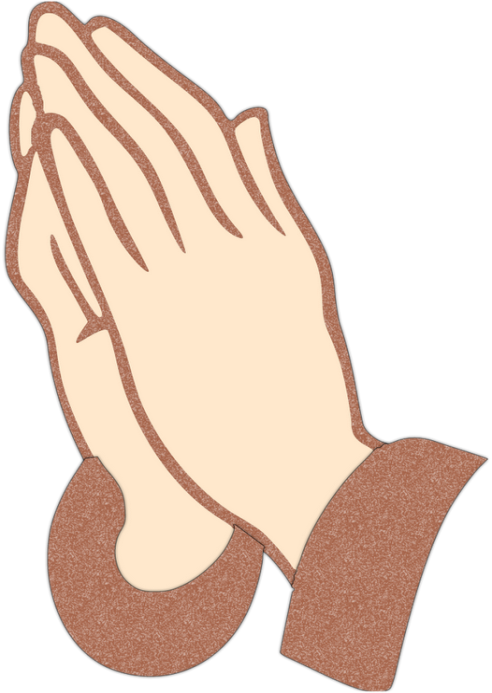 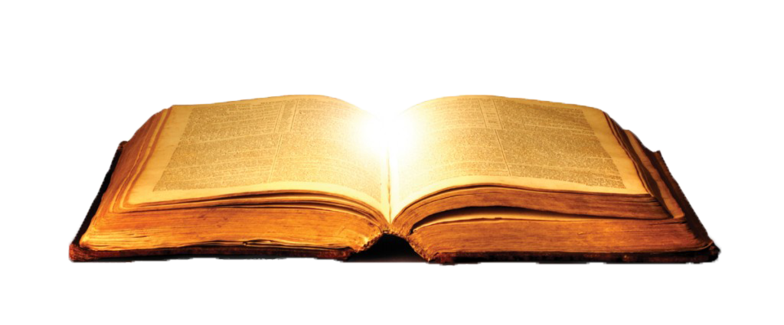 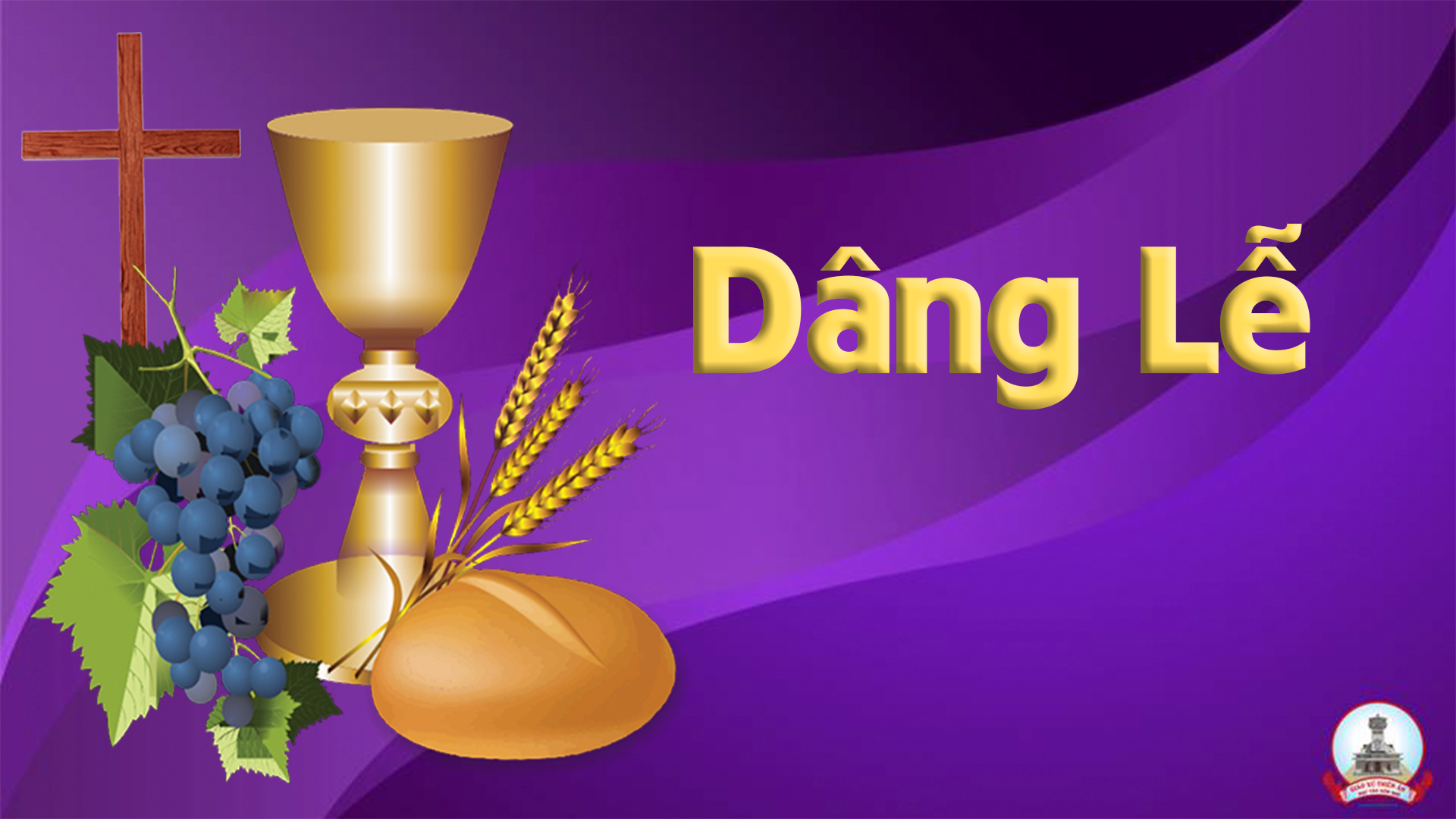 Còn Gì Dâng Ngài
Phanxicô
Tk1: Như con dã tràng se cát biển Đông, sóng nước mênh mông xô dạt công trình. Con nhìn mình chẳng có công chi để mà dâng Ngài trong thánh lễ hôm nay.
Đk: Xin dâng lên Ngài kiếp sống ước mong sẽ bình yên. Có Chúa cho con hy vọng một đời, tình yêu sẽ lên, buồn đau sẽ quên.
Tk2: Như phiến đá mòn trơ với thời gian, sống giữa nhân gian vẫn nằm vô tình. Con nhìn mình chẳng có thương yêu để mà dâng Ngài trong thánh lễ hôm nay.
Đk: Xin dâng lên Ngài kiếp sống ước mong sẽ bình yên. Có Chúa cho con hy vọng một đời, tình yêu sẽ lên, buồn đau sẽ quên.
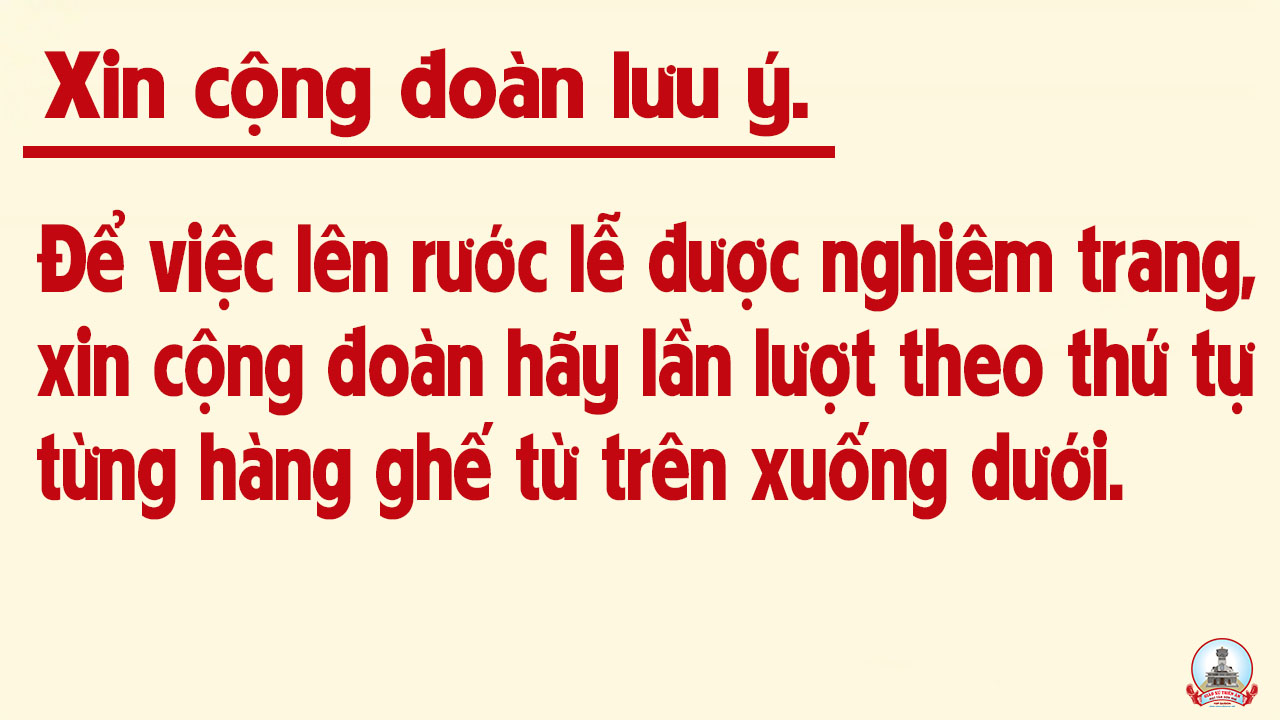 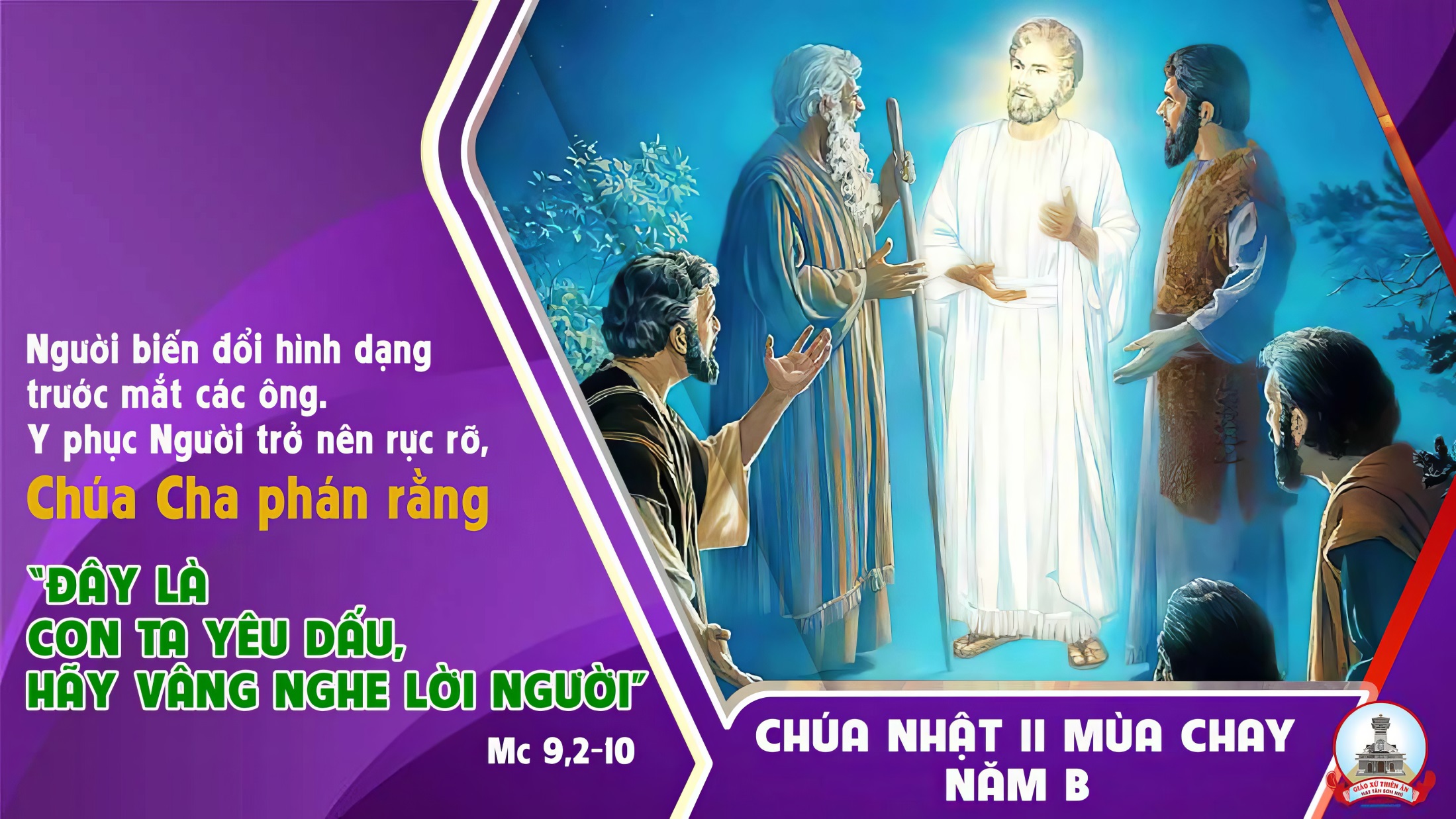 Ca Nguyện Hiệp Lễ Cho Con Vững TinLm. Nguyễn Duy
Tk1: Con tưởng rằng con vững tin, tin vào Chúa là Cha nhân hiền. Khi đời sống nhẹ trôi êm đềm, với tháng ngày lặng lẽ bình yên.
**: Nhưng khi đường đời gieo nguy khó, bên trời ngập tràn cơn giông tố. Con lo âu lạc bến xa bờ, con mới biết rằng con chưa vững tin.
Đk: Thì lạy Chúa, Chúa biết con yếu đuối và đổi thay, con luôn cần đến Chúa từng phút giây. Nhờ ơn Chúa con kiên trì tín thác kể từ đây, khi an vui cũng như khi sầu đầy.
Tk2: Con tưởng rằng con vững tin, tin vào Chúa là Cha quan phòng. Khi cuộc sống toàn những hoa hồng, khắp đất trời là cả mùa xuân.
**: Nhưng khi chạm phải gai tê buốt, khi trời vừa lập đông băng tuyết. Con than van thầm trách trong lòng, con mới biết niềm tin con rỗng không.
Đk: Thì lạy Chúa, Chúa biết con yếu đuối và đổi thay, con luôn cần đến Chúa từng phút giây. Nhờ ơn Chúa con kiên trì tín thác kể từ đây, khi an vui cũng như khi sầu đầy.
Tk3: Con tưởng rằng con vững tin, trên đỉnh núi nhìn Chúa biến hình. Ôi hạnh phúc thật ở bên mình, quyết sẵn sàng theo Chúa ngày đêm.
**: Nhưng khi được gửi trao thánh giá, con sợ mà đành tâm bỏ Chúa. Con quay lưng từ chối ân tình, con mới biết niềm tin con bấp bênh.
Đk: Thì lạy Chúa, Chúa biết con yếu đuối và đổi thay, con luôn cần đến Chúa từng phút giây. Nhờ ơn Chúa con kiên trì tín thác kể từ đây, khi an vui cũng như khi sầu đầy.
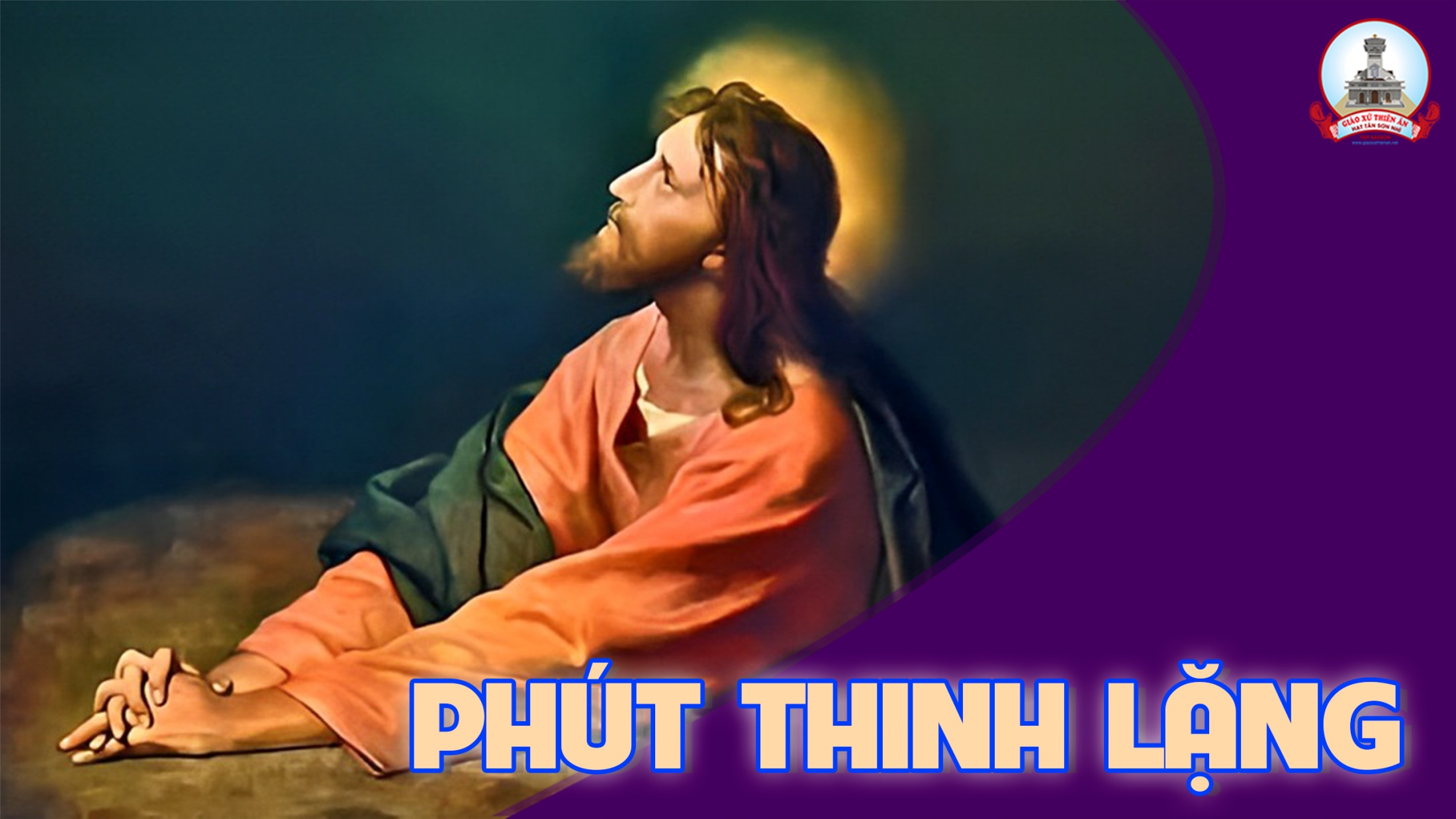 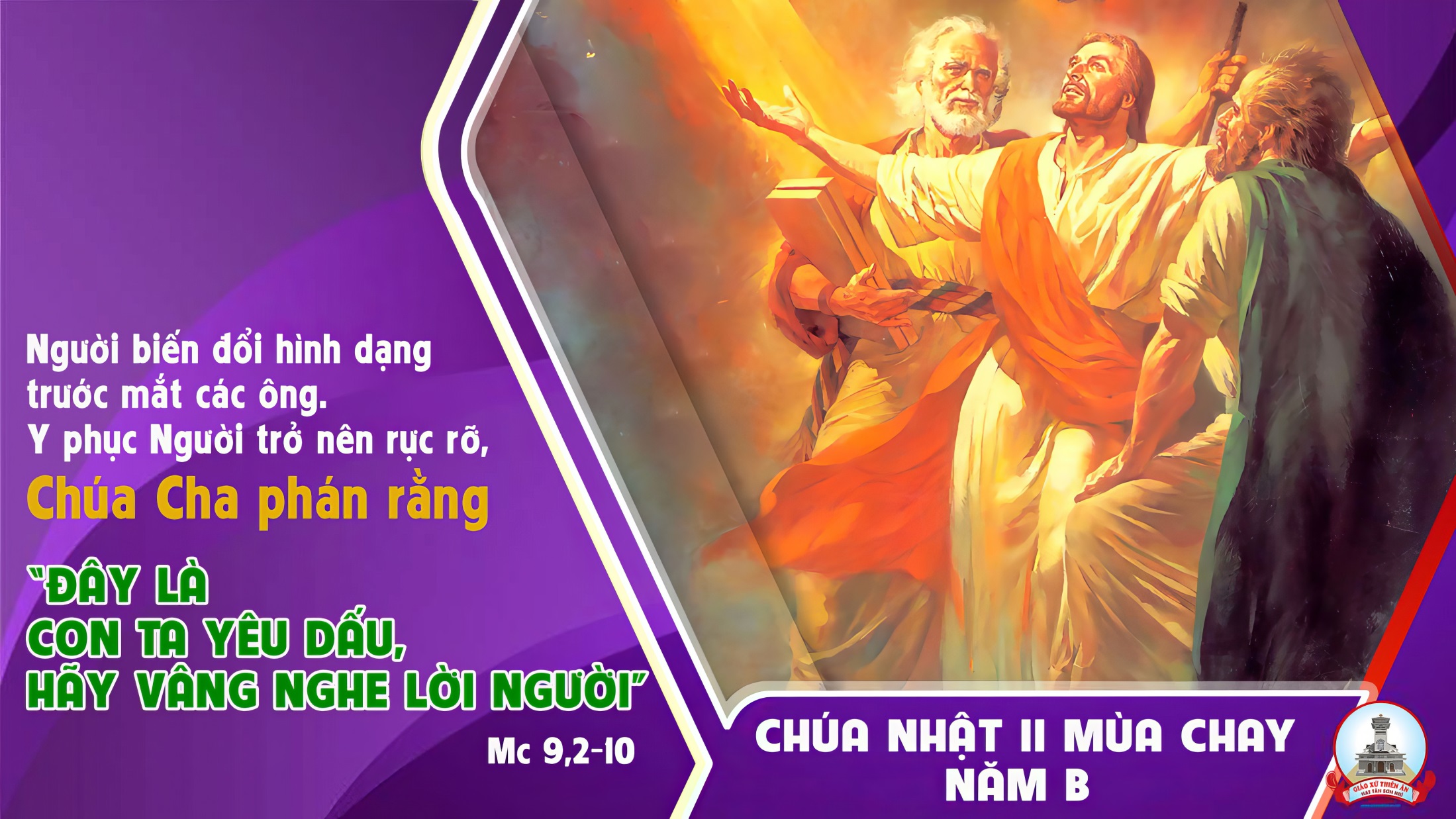 Ca Kết LễCon Nay Trở VềHùng Lân
Tk: Con nay trở về, trở về cùng Chúa Chúa ơi. Con nay trở về, lòng sầu thống hối khôn nguôi. Muốn khóc cho một niềm tin, đã trót bao phen ngã nghiêng, bước chân hoang đàng nay bến yêu thương tình đáp tình.
Đk: Ngài là Thiên Chúa rất nhân hậu và hay tha thứ. Ngài dựng nên con không khi nào mặc con thoái hư. Vì là bụi đất, con phải vương tục lụy yếu đuối. Dẫn con trên đường lành thủy chung ơn nghĩa muôn đời.
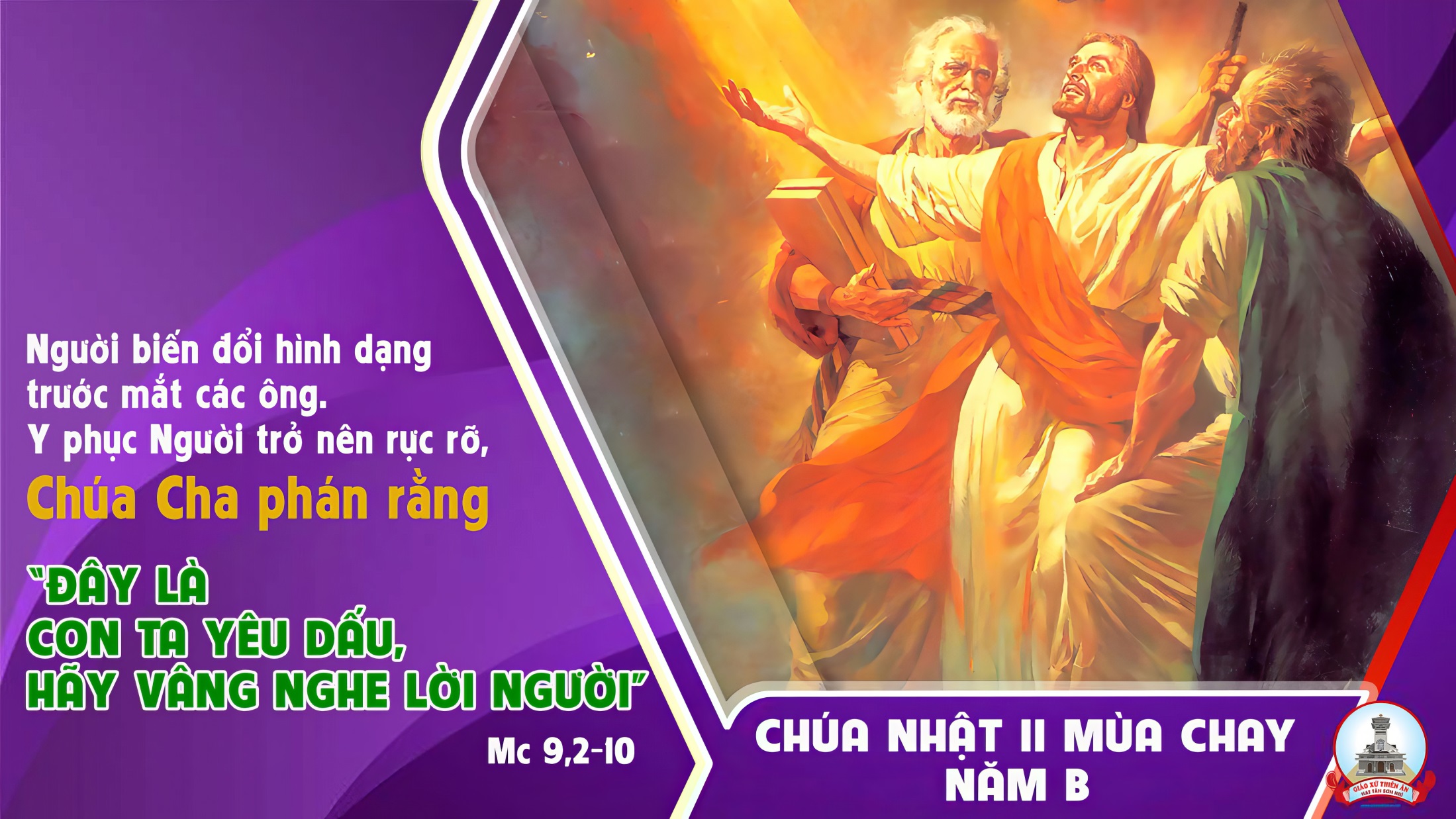